Globalization
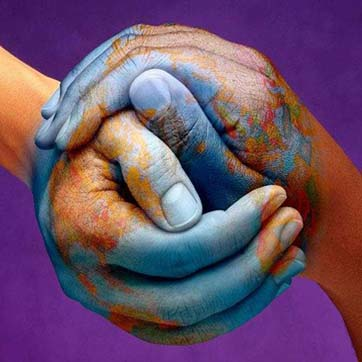 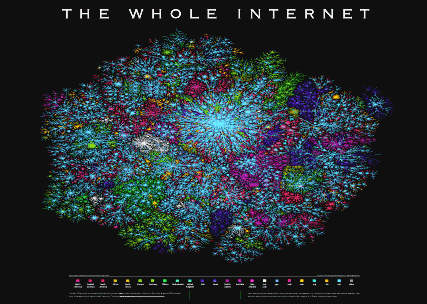 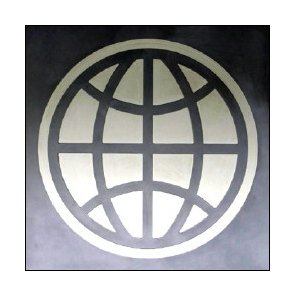 [Speaker Notes: Hello!
This week we will be talking about Globalization. It is hard to ignore this concept when we talk about International Relations.
While this is a concept that can be discussed from many different perspectives but we will focus on how it affects IR.]
Agenda for today
Globalization (history, definition, pros and cons)
Trade and Comparative Advantage
Complex Interdependence
5 wars of globalization
Will global capitalism fall again?
http://www.gapminder.org/videos/200-years-that-changed-the-world/
[Speaker Notes: I like this video. It is made by an statistician.  Don’t be afraid of that, he is quite a character.
His mission is to make statistics fun for everyone, and I think that he does it. His videos are clear and easy to follow. He will show you here much we grew in the world in the last 200 years.]
Introducing Globalization
Worldwide interconnectedness is growing in: 
Extensity
Intensity
Velocity
Impact
What is globalization?
There are many definitions to Globalization, the term usually refers to the opening of international border to flows of:
Goods and services (Free trade) Strongest rise has been in export manufacture goods
People (Immigration) most immigration occurs between developing countries. 
Money (Direct investment)
Information
Technology
Ideas
[Speaker Notes: The term globalization can mean different things for other people than how we use it in the US.  People in developing countries can use the term referring to the dominance and influence of he US in the world economy
 
International organizations such as the International Monetary Fund, the World Bank and the World Trade Organization work to promote globalizations benefits and address its risks in the world’s economies.
 
Reasoning behind this  economist believes that free trade, which is a major component of globalization results in gains and looses for people and countries. We are going to talk later about who loses in a globalized world, but the idea that economist have is that the gains outweigh the loses. 
 
The idea behind all of this is that when people or countries specialize in the production of products where they have a comparative advantage. What is a comparative advantage? “In a liberal international economy, countries should specialize in what they produce most efficiently and /or at lowest cost compared to other countries.” When individuals or countries decide to specialize in what they can produce at the lowest cost and then trade with others, both production and consumption increase. Competition among sellers lowers costs and process, and encourages produced to produce more of what consumers are willing and able to buy. Competition among buyers increases prices and allocates goods and services to those people who are willing and able to pay the most for them.
 
Has globalization affects you?
 
What clothes are you wearing from other countries?
 
Where is your families car or appliances or your ipod made?
 
How has immigration affected your lives?
 
What would your life be like without globalization?]
How old is Globalization?
[Speaker Notes: Your texbook talks about this. And here is  the original article: http://www.people.fas.harvard.edu/~jfrieden/Selected%20Articles/Misc_Works/GlobalCapFallAgainWebversion.pdf

The bottom line is that globalization is not new phenomenon. 

The term globalization started to be used in the 60s and got very popular in the 1990s. But globalization itself (the idea) has been around for centuries. To give you and idea of how old this is, think of the trading expeditions that Marco Polo did from Venice (Italy) to Istanbul (Turkey) in the 13th century, or the Native Americans who traded with others from different territories and languages before the traded with Europeans.
But globalization today is different to what it used to be. Historians and economist agree that today we are living a period of rapid globalization and that globalization is increasing worldwide.  International migration is on the rise, businesses are expanding and FDI increased 10 times in the last 15 yrs.
Some analysts have argued that the world economy was just as globalized 100 years ago as it is today. But today commerce and financial services are far more developed and deeply integrated than they were at that time. The most striking aspect of this has been the integration of financial markets made possible by modern electronic communication.
The 20th century saw unparalleled economic growth, with global per capita GDP increasing almost five-fold. But this growth was not steady—the strongest expansion came during the second half of the century, a period of rapid trade expansion accompanied by trade—and typically somewhat later, financial—liberalization. There is a figure in your handout breaks the century into four periods.1 In the inter-war era, the world turned its back on internationalism—or globalization as we now call it—and countries retreated into closed economies, protectionism and pervasive capital controls. This was a major factor in the devastation of this period, when per capita income growth fell to less than 1 percent during 1913-1950. For the rest of the century, even though population grew at an unprecedented pace, per capita income growth was over 2 percent, the fastest pace of all coming during the post-World War boom in the industrial countries. I am going to give you a rule of thumb about economic growth: GDP growth has to be over 2% for a country in order to grow. Where does this figure come from? Think of the population growth of developing country? It is very high, that does not happen in the developed world. It population growth is 4% and GDP growth is 1 % the country is not going anywhere. 
The story of the 20th century was of remarkable average income growth, but it is also quite obvious that the progress was not evenly dispersed. The gaps between rich and poor countries, and rich and poor people within countries, have grown. The richest quarter of the world’s population saw its per capita GDP increase nearly six-fold during the century, while the poorest quarter experienced less than a three-fold increase . Income inequality has clearly increased. But, per capita GDP does not tell the whole story]
What has led to increased globalization?
[Speaker Notes: Before going to the next slide, think on your own what made globalization possible]
What has led to increased globalization?
Trade barriers has been gradually reduced
Lower restrictions on the free flow on investment capital between countries
More technology
Improve methods of transportation (easier for people and goods to travel)
Methods of communications has improved and got cheaper (INTERNET)  spread of ideas around the world
Fall of communism (former Soviet Union, Eastern Bloc and China were once isolated due to communist regimes and have  now market oriented economies and are doing business with the rest of the world)
[Speaker Notes: Here are some possible ideas, but of course this list  not exhaustive.]
What are the positive and negative sides of Globalization?
[Speaker Notes: Try do this doing this on your own too. Think of the pros and cons of globalization. How does it affect your country in a positive and negative you? How does it affect you?]
What are the + and – of Globalization?
[Speaker Notes: Again, here are some ideas of possible ideas.
One interesting thing, I think, is that some things can be seen as positive or negative depending on where we are.
What are some positive effects of globalization?
Globalization has many benefits
 
The American literature sees globalization as  “increased freedom” because when international borders are open, people are free to travel and migrate to other countries, visit the countries they want, invest their money where they believe they will get the most benefits, experience new cultures and new ideas. 
Consumers can enjoy more diverse goods and services.
Businesses can lower their cost by relocating parts of their business, buying raw materials  abroad and hiring workers from other countries. This generates lower prices that are enjoyed by the consumers, and competition
Developing countries benefit when they can export their goods and when MNC provide jobs in their country.
Globalization provides better access to medicine, information, education and technology. Because of all this many people live longer and with a higher standard of living. 
 
What are some negative effects of globalization??
You may be aware that in recent years there have been large demonstrations against globalization in Seattle, Prague, Washington and other cities. There are many reasons why people are upset some of them are
Some have lost their jobs due to foreign competition
Other blame globalization for  environmental damage thought the world (this happens as a result of increased industrialization)
Open borders lead to more terrorism, illegal drug sales and spread of diseases such as AIDS
Globalization leads to less cultural diversity as Western ideas and values spread around the world.
Industrialized countries receive more benefits from globalizations than low income countries.
Globalization has not lead to the elimination of world poverty
Globalization has not lead to more stability in developing countries, as evidence by financial crisis in Asia and Latin America in the 80s and 90s.
Increases inequality within and between nations
Threatens employment and living standards and thwarts social progress.
 
 
The recent financial crisis in emerging markets in the 1990s has made clear that opportunities of globalization do not come without risks. There are risks arising from volatile capital movements and the risk of social economic and environmental degradation created by poverty. 
 
Who can tell me where were crisis in the last 20 years and how has globalization affected that?]
What are the 5 wars of Globalization?
[Speaker Notes: In order to answer this question, revise the Naim reading for this week]
What are the 5 wars of Globalization?
Drugs
Arms trafficking
Intellectual Property
Alien Smuggling
Money Laundering
[Speaker Notes: You have read this text in the reader. What do you think about it? Feel free to discuss in the discussion
Do you see any other issues?]
Why do we trade?
[Speaker Notes: Here a bit of economics… don’t hate me!
But I want to present the point of view of economics and political scientists
Why do we trade?
According to economists, we are ALL better off if we trade
This idea goes back to David Ricardo, an English Economists. He argued (and demonstrated mathematically, and I am happy to share this with you) that if countries SPECIALIZE in what they do best, and trade (as opposed to try to manufacture everything they need, grow their own food, make their own cars, etc etc etc) ALL countries will be better off.

For an economist, when courtiers close their borders and try to manufacture things on their own, it is not  a good idea. It is not efficient, and it is not conductive to growth. Think of the countries that you know that close their borders and are not willing to trade with the rest of the world. Are those the most advanced/developed countries in the world? Can people enjoy the most freedom in those countries?]
Why do we trade?
Comparative advantage (David Ricardo): countries are better off when they trade
[Speaker Notes: When people trade, how do both sides benefit?
 
All countries have scare resource and cannot provide everything that everyone needs and wants. So in order to benefit form trade, countries specialize in producing products where they have a comparative advantage. This means that instead of producing everything for themselves, they specialize in producing goods that they can make at a lower opportunity cost than their trading partners. What do we produce in the US better than in other countries?
Even if a country made everything more efficiently than another country, the two countries could trade based on differences in opportunity cots.
This can be proved mathematically, and you will do that when you take some macro or trade class, we are not going to do it. But contact me if you want me to go over it.]
Countries in Isolation
[Speaker Notes: Here]
Autarky
Products have high costs
Low efficiency
Countries tend to lag behind
Eg. China/ N. Korea
[Speaker Notes: Think of North Korea. 
They are not willing to part of the world in many senses. This is a country that is not efficient, where products are expensive for what they are, where people have very little to choose from, where people enjoy less rights and freedoms than we do.]
Why do we trade?
Complex interdependence =  as countries become  increasingly reliant on one another for essential goods and services, their ability to engage in conflict  and especially war becomes more remote.  - either because the desire to fight is decreased by proximity and acquaintance or because the intertwining of economies makes it impractical or impossible to fight.
[Speaker Notes: Here is the point of view of political scientists.
We as countries, as they become more and more and more reliant on one another, they have less and less and less incentives to fight one another.]
Does Globalization increase poverty and inequality?
19
[Speaker Notes: Does Globalization Increase poverty and inequality?
 
During the 20th century, global average per capita income rose strongly, but with considerable variation among countries. It is clear that the income gap between rich and poor countries has been widening for many decades. The most recent World Economic Outlook studies 42 countries (representing almost 90 percent of world population) for which data are available for the entire 20th century. It reaches the conclusion that output per capita has risen appreciably but that the distribution of income among countries has become more unequal than at the beginning of the century.
But incomes do not tell the whole story; broader measures of welfare that take account of social conditions show that poorer countries have made considerable progress. For instance, some low-income countries, e.g. Sri Lanka, have quite impressive social indicators. One recent paper finds that if countries are compared using the UN’s Human Development Indicators (HDI), which take education and life expectancy into account, then the picture that emerges is quite different from that suggested by the income data alone. 
What can poor countries do to improve their economy?
Macroeconomic stability to create the right conditions for investment and saving;
Outward oriented policies to promote efficiency through increased trade and investment;
Structural reform to encourage domestic competition;
Strong institutions and an effective government to foster good governance;
Education, training, and research and development to promote productivity;
External debt management to ensure adequate resources for sustainable development.]
What is the future of Globalization?
.
[Speaker Notes: What is the future of globalization? Do you see the world changing and closing its borders, and making it more complicated for their citizens and goods to move around? You might argue that that might help us to fight against terrorism and there will be less spreads of diseases … or you can say that that is unlikely to happen as the Internet is here to stay.
What is the future of globalization?
 
It is hard to imagine a world without globalization. That would be a world with no imports, no travel, no immigration, no working abroad, and no studying abroad, no investing in other countries. 
Globalization experiences setbacks in the first half of the century from the world wars and worldwide depression and the spread of communism.
Some people think that the growth of terrorism may cause countries to be less open in the future
It is believed that globalization is here to stay as the benefits if it as strong and widespread and international organizations such as the IMF , WTO and the World Bank encourage its spread.]